Tehokas kuunteleminen
Kaksi korvaa – yksi suu, miksi?
4. maaliskuuta 2019
Copyright Varpu Ylhäinen
<numero>
Esityksessä käytettyjä lähteitä mm.
Tuula-Riitta Välikoski, 15.6.2015 - Tutkimusartikkeli "Kuuntelemisen taito”                       
Kirjoittaja toimii puheviestinnän yliopistonlehtorina Tampereen yliopistossa. 
Yliopistonlehtori, filosofian tohtori, hallintotieteen maisteri, logonomi, oikeussaliviestinnän dosentti Itä-Suomen yliopistossa
Minna Rasila ja Maria Pitkonen, Kuuntelemisen tärkeä taito
Lions International,  1VDG -ohjelmakokonaisuus
4. maaliskuuta 2019
Copyright Varpu Ylhäinen
<numero>
Kuunteleminen
Kuunteleminen on yksilönsisäistä toimintaa, mutta se tulee havaittavaksi vuorovaikutuksessa erilaisina viestintätekoina. (Ilomäki & Välikoski, 2007.) Viestintäteko voi olla vaikkapa hiljaisuus, kysymys tai kanssaviestijän halaaminen.
4. maaliskuuta 2019
Copyright Varpu Ylhäinen
<numero>
Kuunteleminen lähtee yksilöstä
Kuuntelemista käytetään ja näytetään erilaisissa vuorovaikutussuhteissa.
Kuuntelemisen funktiona on yleisesti informaation kerääminen.
Informaatiota käytetään asioiden oppimiseen, erilaisten suhteiden rakentamiseen ja ylläpitämiseen sekä kanssaviestijöihin vaikuttamiseen
Kuunteleminen, sanoman vastaanottaminen, on vuorovaikutuksen keskeisin tapahtuma. Se on vuorovaikutuksen liima.
Kuunnellessa sanoman merkitykset tulkitaan ja niiden pohjalle rakennetaan oma viestintäkäyttäytyminen, joka vaikuttaa vuorovaikutuksen jatkokehitykseen ja onnistumiseen. 
Jos kuuntelija vain prosessoi kuulemaansa eikä osoita kuuntelemistaan, kanssaviestijä ei tiedä, onko heidän välillään vuorovaikutusta lainkaan.
4. maaliskuuta 2019
Copyright Varpu Ylhäinen
<numero>
Kuuntelemisen eri tasot
Oman kuuntelemisen kehittäminen on kenties paras tapa kehittää omia vuorovaikutustaitojaan. Tiedostamalla oman kuuntelemisen tason, on mahdollista tarttua tilanteeseen välittömästi ja kehittää omasta viestinnästä laadukas ja hyödyllinen kokonaisuus.
4. maaliskuuta 2019
Copyright Varpu Ylhäinen
<numero>
Kuuntelemisen eri tasot 6/1-3
Kuuntelematon kuulija
On kuuntelevinaan ja ehkä jopa elein ja äännähdyksin antaa vaikutelman kuuntelemisesta. Tosiasiassa kuuntelijan ajatukset ovat muissa asioissa eikä kuuntelija kuule puhujaa ja puhujan asiaa.
Itsekkään kuuntelemisen taso 
Kuuntelija keskittyy kokonaisvaltaisen kuuntelemisen sijaan omiin kokemuksiinsa käsiteltävästä asiasta. Tällaisissa tilanteissa kuuntelija lopettaa aktiivisen kuuntelemisen hyvin pian ja pyrkii saamaan omat kokemuksensa ja tietonsa kuuluviin.
Samaa mieltä- Eri mieltä 
Kuuntelijalla on itsellään vahva ennakkokäsitys siitä, miten asiat ovat, eikä onnistu luopumaan käsityksestään missään tilanteessa. Hän peilaa kuulemaansa siihen, onko hän asiasta samaa vai eri mieltä.
4. maaliskuuta 2019
Copyright Varpu Ylhäinen
<numero>
Kuuntelemisen eri tasot 6/4-6
Soveltavan kuuntelemisen taso
Kuulija arvioi kuulemansa siihen, mitä hän jo tietää ja pyrkii soveltamaan kuulemaansa niissä rajoissa.
Osallistuvan kuuntelemisen taso
Kuuntelija kuuntelee tarkkaavaisesti, ymmärtää kuulemansa suhteessa aikaisempaan tietoon ja on valmis vastaanottamaan uutta informaatiota.
Ymmärtävän kuuntelun taso 
Korkein kuuntelemisen taso. Tällä tasolla kuuntelija haluaa ymmärtää puhujan sanomaa tämän omasta maailmasta käsin. Kuuntelija tiedostaa omat käsityksensä asiasta ja pystyy kyseenalaistamaan ne. Kuuntelija on avoin uusille ajatuksille, eikä aikaisempi tieto rajoita hänen kuuntelemistaan.
Lähde: Minna Rasila ja Maria Pitkonen, Kuuntelemisen tärkeä taito
4. maaliskuuta 2019
Copyright Varpu Ylhäinen
<numero>
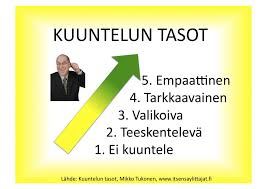 Lähde: Kuuntelun tasot, Mikko Tukonen, www.itsensäylittäjät.fi
4. maaliskuuta 2019
Copyright Varpu Ylhäinen
<numero>
Empatia
Toisten ihmisten tunteiden, ajatusten ja kokemusten ymmärtämistä.
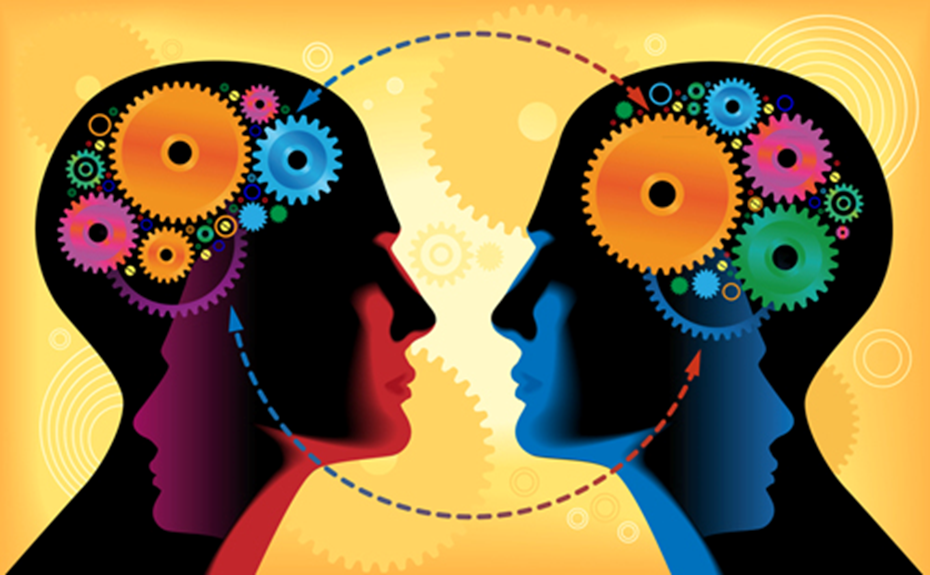 4. maaliskuuta 2019
Copyright Varpu Ylhäinen
<numero>
Empaattinen kuuntelija
Avoin uusille ideoille ja tulevaisuudenkuville
Välttää puolustuskannalla olevaa käytöstä
Kykenevä ymmärtämään puhujan näkökannan ja tunteet
Kykenevä kuuntelemaan vastaanottajana, joka kyselee virittäytyäkseen samalle aaltopituudelle
4. maaliskuuta 2019
Copyright Varpu Ylhäinen
<numero>
Hyvä kuuntelija
Kuuntelee sekä tunteita että asioita
Mukailee
Tekee kysymyksiä saadakseen lisätietoa
Tekee muistiinpanoja 
Kuuntelee esitystä koko olemuksellaan 
Ei puuhaile muuta eikä häiritse itseään ja muita hälinällään 
Tekee yhteenvetoja 
Ei keskeytä, ellei siitä ole erikseen sovittu
4. maaliskuuta 2019
Copyright Varpu Ylhäinen
<numero>
Tehokkaan kuuntelun esteitä
Ennakolta omaksutut käsitykset
Motivaatio ja asenne
Aika
Kehno kuunteluympäristö 
Vastauksen suunnitteleminen viestinnän aikana
4. maaliskuuta 2019
Copyright Varpu Ylhäinen
<numero>
Kuuntelemisen mittarit
Paljon käytetty kuuntelemisen mittari on Barker & Watsonin (2000) kuuntelemisen profiili (Listening Profile) -mittari. Sillä voidaan selvittää, keskittyykö kuuntelemisessaan ihmisiin, toimintaan, aikaan vai sisältöön.
4. maaliskuuta 2019
Copyright Varpu Ylhäinen
<numero>
Kuuntelemisen mittarit
Ihmisiin suuntautunut kuuntelija
Vahvuutena pidetään sitä, että hän huolehtii toisten tunteista ja etsii yhteistä aluetta heidän kanssaan. Ei ole taipuvainen arvostelemaan heitä.  Heikkoutena on liika myötäeläminen. Hän on myös liian kuvaileva palautteenannossaan.
Toimintasuuntautunut kuuntelija
Pääsee asian ytimeen nopeasti, antaa selvää palautetta odotuksistaan ja keskittää energiansa käsiteltävänä olevan asian ymmärtämiseen. On kärsimätön jaarittelevan kanssaviestijän kanssa, voi vaikuttaa ylikriittiseltä eikä juuri näe tunneasioita merkityksellisinä keskusteluissa.
4. maaliskuuta 2019
Copyright Varpu Ylhäinen
<numero>
Kuuntelemisen mittarit
Aikasuuntautunut kuuntelija
Suosii tiiviitä ja aikataulussa pysyviä viestintätilanteita ja mielellään määrittelee ajan, jonka on valmis käyttämään kuhunkin kuuntelutilanteeseen. Antaa erilaisia vihjeitä puhujalle, jos tämä ylittää annetut aikarajat. Keskeyttää usein toisen puheen ja kiristää näin vuorovaikutussuhdetta. Antaa ajan vaikuttaa keskittymiseensä.
Sisältösuuntautunut kuuntelija 
Suuntaa huomionsa kanssaviestijän käyttämiin perusteluihin ja sisältöihin. Vastaanottaa mielellään haastavaa informaatiota ja arvioi sitä monipuolisesti ennen kuin muodostaa mielipiteensä. Voi säikäyttää kanssaviestijät tiukoilla kysymyksillään. Päätöksenteko kestää usein pitkään.
4. maaliskuuta 2019
Copyright Varpu Ylhäinen
<numero>
Vuorovaikutuksen edellytyksenä on, että ihmiset todella vaikuttavat toisiinsa ja toistensa sanomiin eivätkä vain reagoi niihin. Tämä ei onnistu ilman kuuntelemista.
Tehokas kuunteleminen on osa viestintäosaamista
4. maaliskuuta 2019
Copyright Varpu Ylhäinen
<numero>
Näistä voi aloittaa
Brownell, J. (2010). Listening; Attitudes, principles and skills. Boston: Pearson.
Välikoski, T-R. & Lindberg, N. (2011). Yksityisyyden viestinnällinen säätely ja kuunteleminen nuorten aikuisten matkapuhelinkeskusteluissa. PROLOGI, Puheviestinnän vuosikirja, 86–102. http://prologos.fi/prologi/index.php?page=- vuosikirjat&year=2011
Wolvin, A. D. (toim.) (2010). Listening and Human Communication in the 21st Century. Chichester: Wiley-Blackwell.
4. maaliskuuta 2019
Copyright Varpu Ylhäinen
<numero>
Osaava kuuntelija on vuorovaikutuksen monitaituri
Kuuntelemista voi tehdä näkyväksi erilaisten viestintätekojen lisäksi myös erilaisin mittarein.
Mittareilla on käyttöä esimerkiksi rekrytointitilanteessa haettaessa henkilöä tehtävään, jossa pitää sietää painetta, pystyä keskittymään ja poimimaan informaatiosta relevantti osuus nopeasti.
Tai täytettäessä tehtävää, jossa on hoidettava vuorovaikutus-suhteita erityisen tarkoituksenmukaisella tavalla mm. hoito- tai kasvatuksellisessa ympäristössä
4. maaliskuuta 2019
Copyright Varpu Ylhäinen
<numero>
Osaava kuuntelija on vuorovaikutuksen monitaituri
Mittareilla on käyttöä myös, jos halutaan tehdä perusteellinen yleisöanalyysi esimerkiksi sidosryhmä- tilaisuutta valmisteltaessa.
Kun puhuja tietää, millaisia kuuntelijat ovat, hän voi suunnata sanomansa juuri kyseiselle yleisölle tarkoituksenmukaisella tavalla.
4. maaliskuuta 2019
Copyright Varpu Ylhäinen
<numero>
4. maaliskuuta 2019
Copyright Varpu Ylhäinen
<numero>